Titel
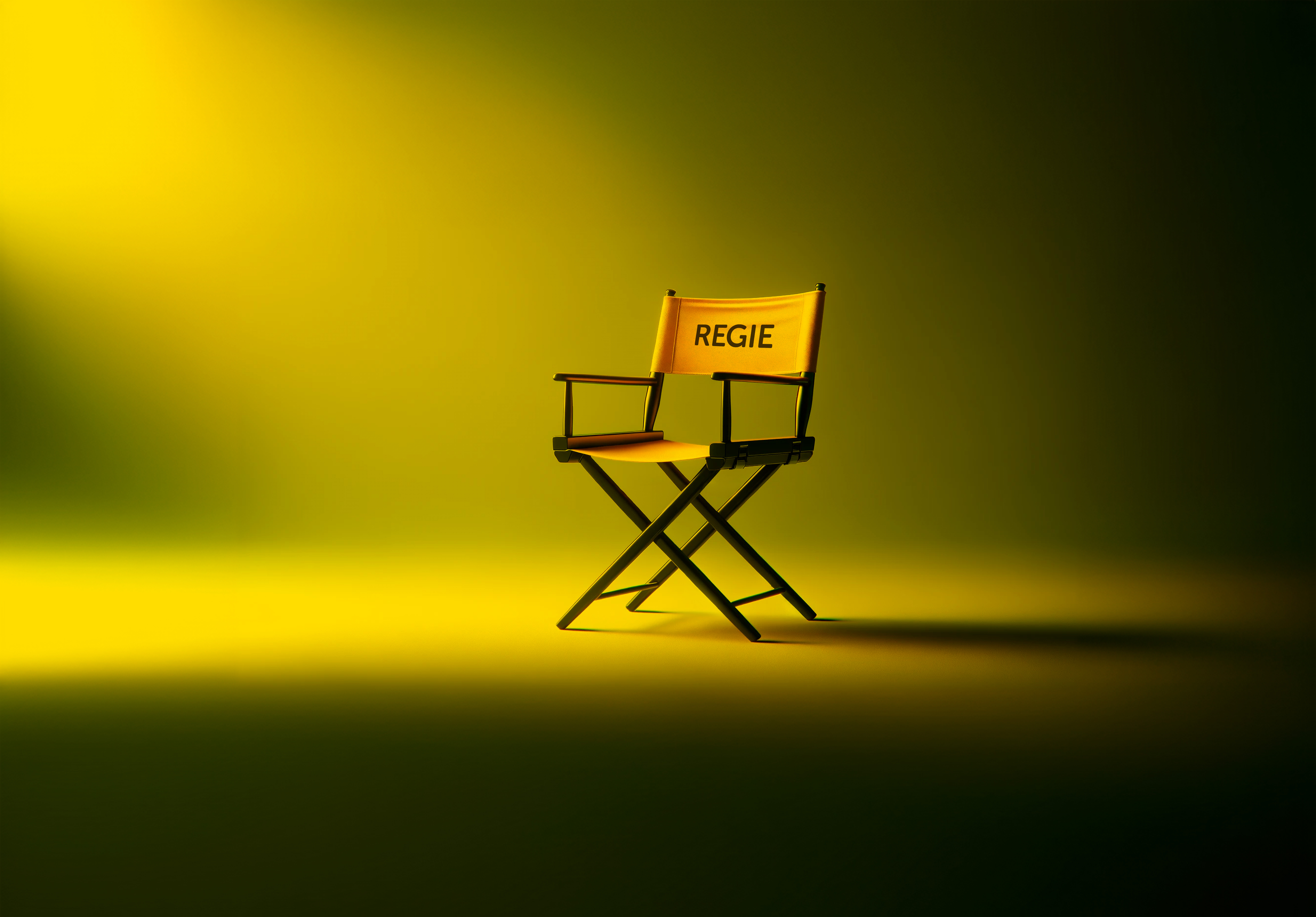 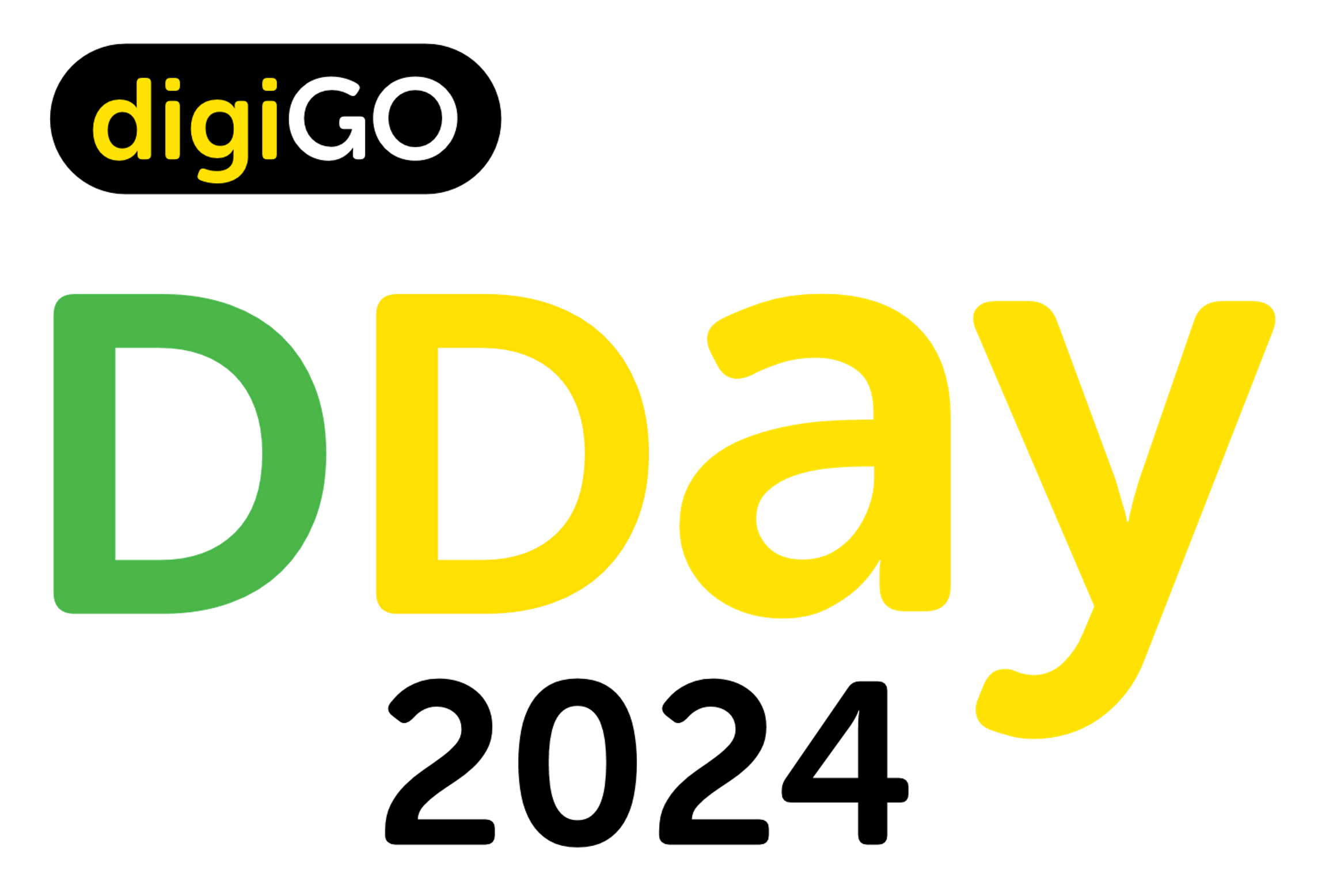 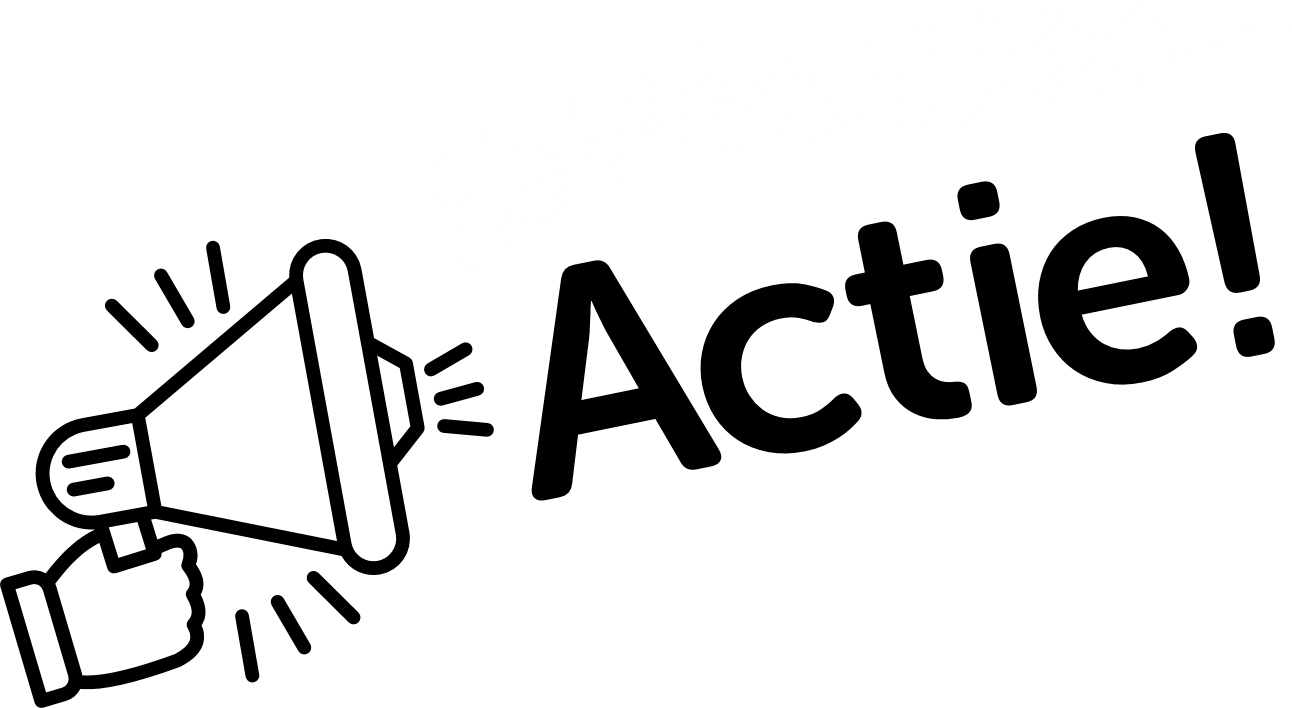